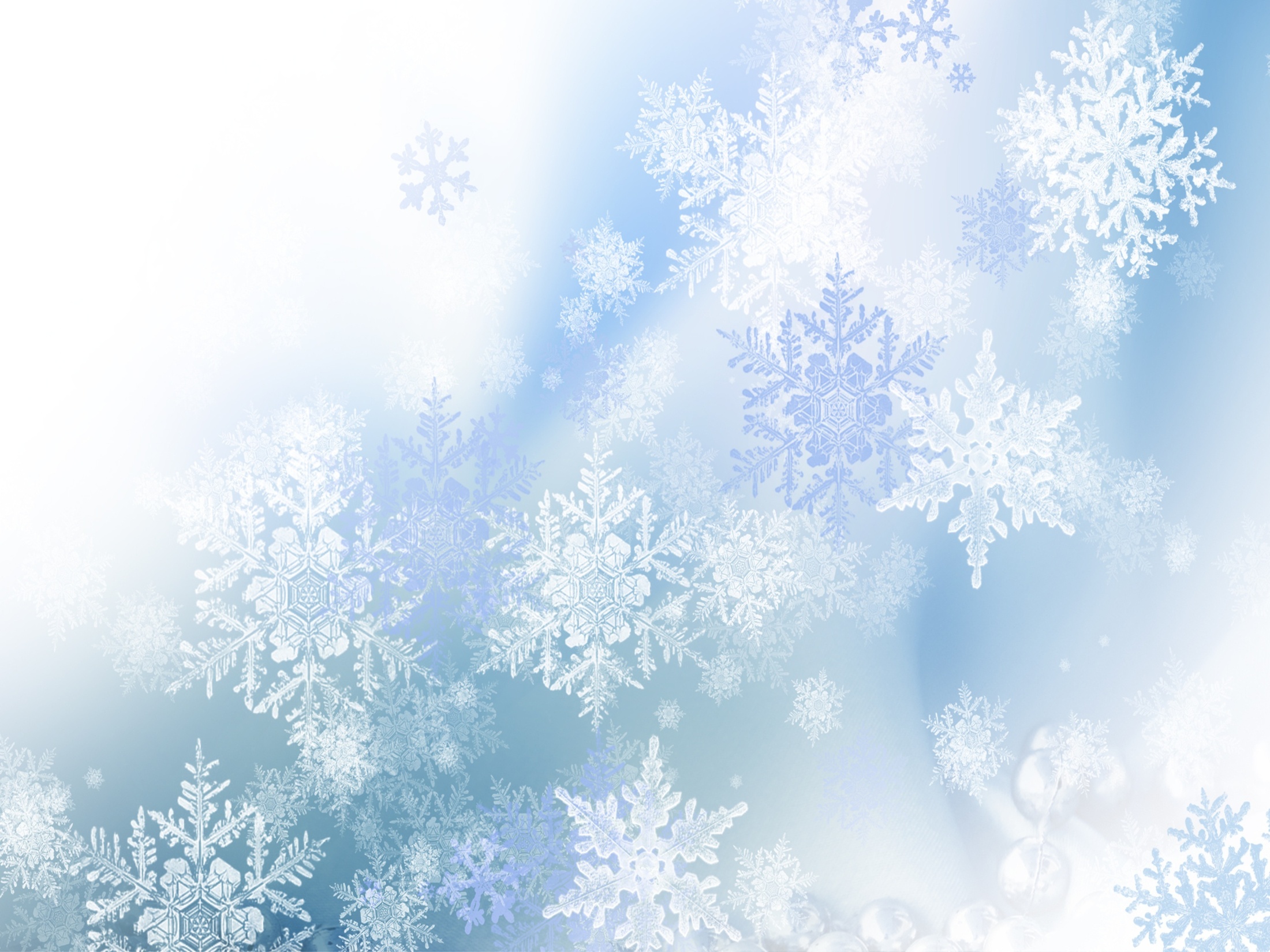 86+
77+
23-
51+
35+
18+
42-
90
4
80
3
3
20
9
60
5
40
2
20
2
40
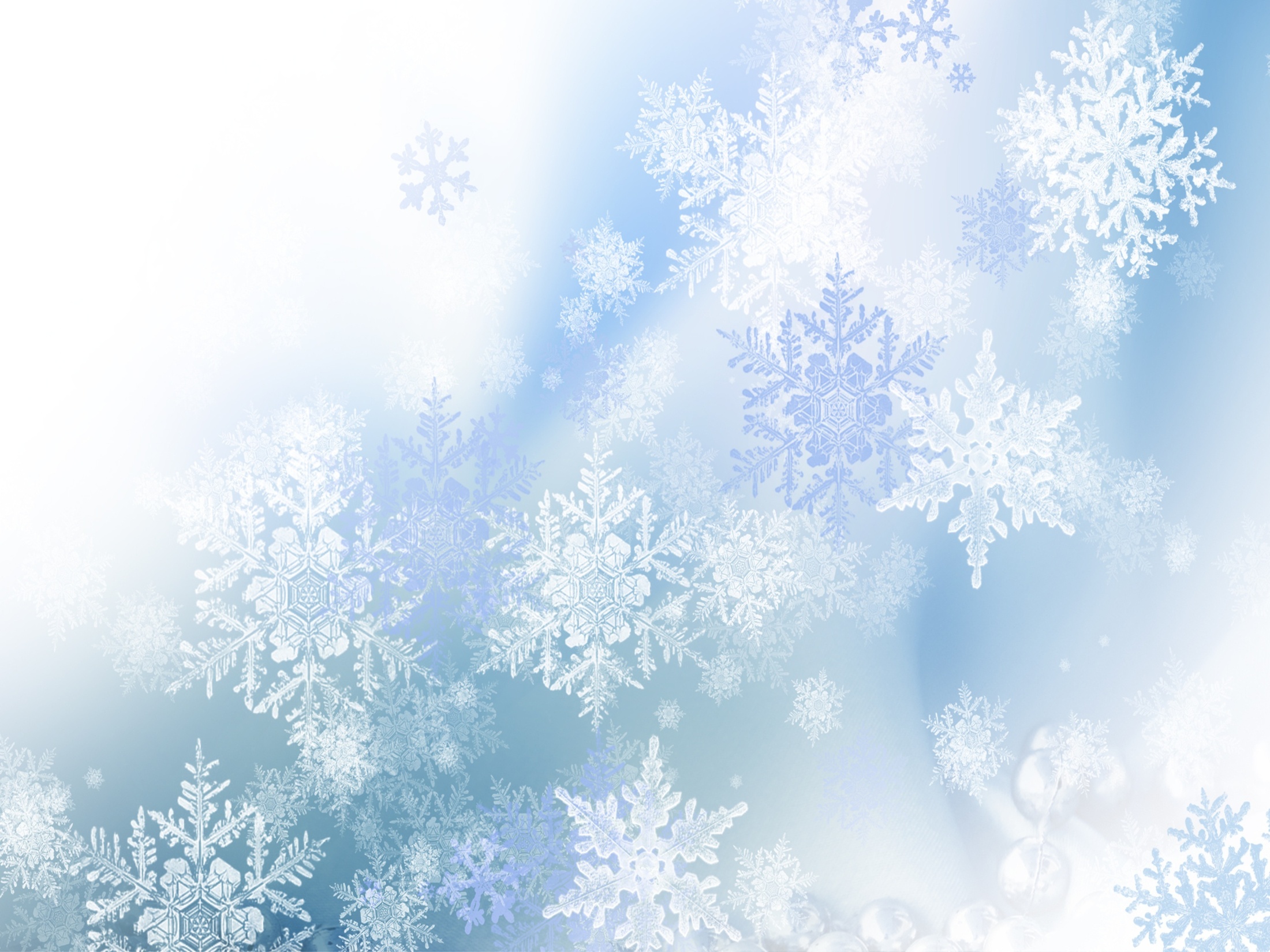 9
3
6
7
2
8
1
8
3
5
2
6
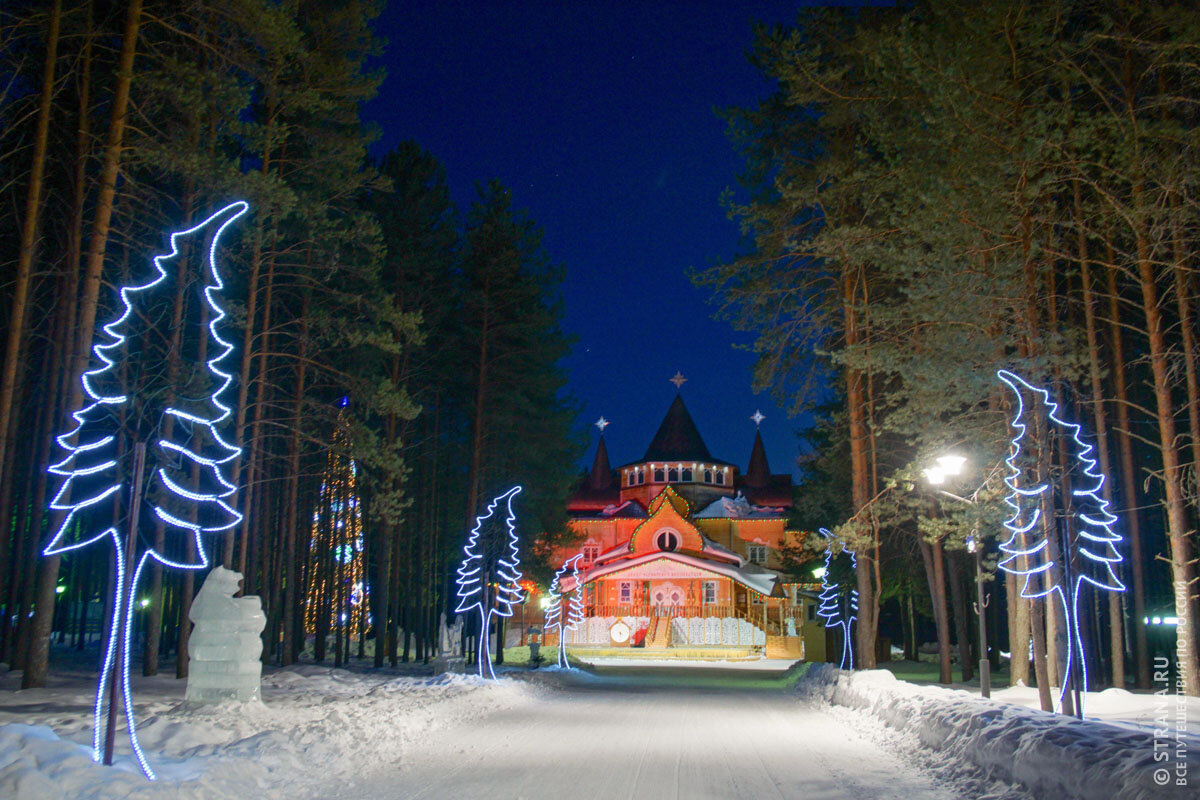 Великий Устюг
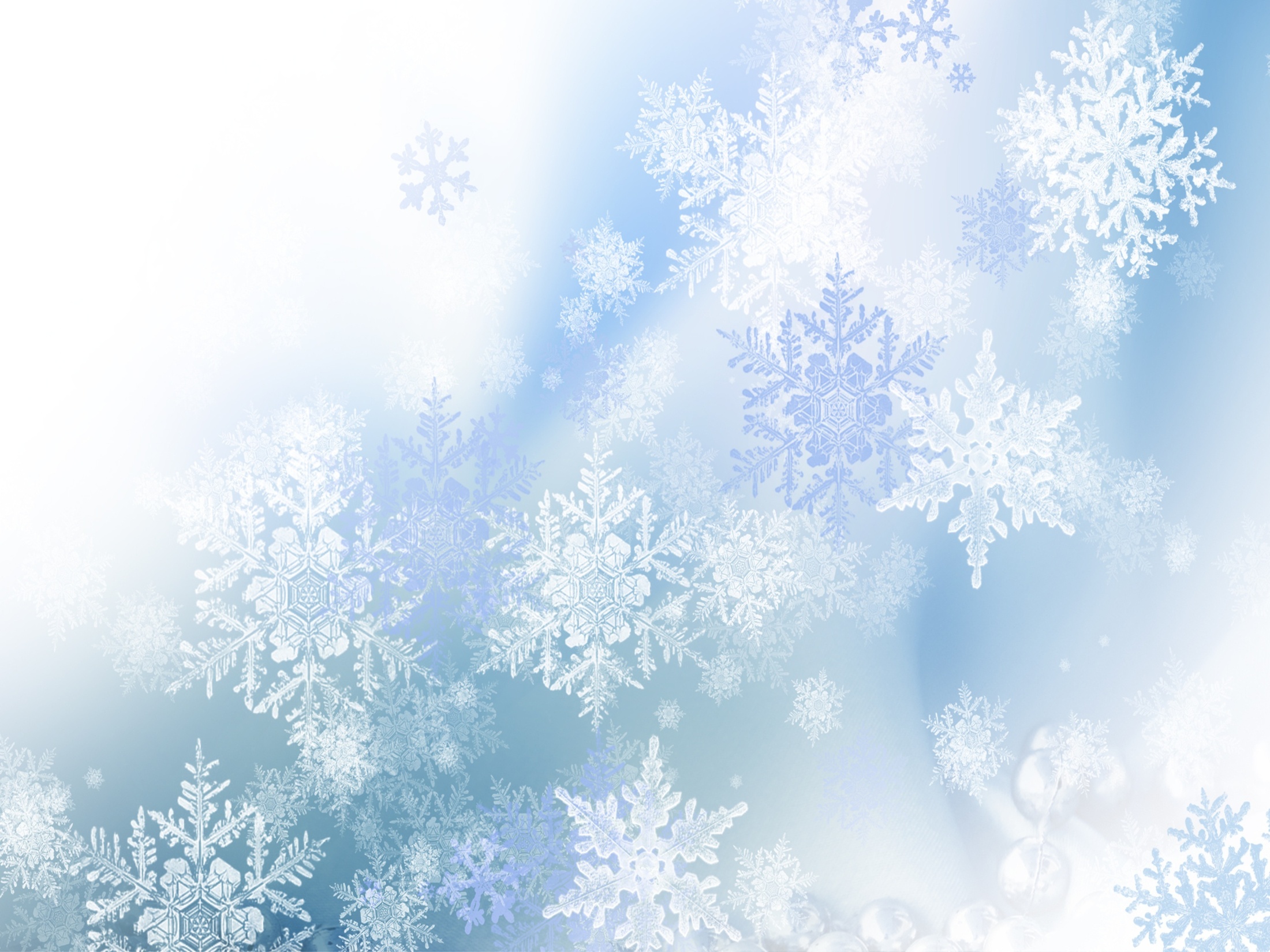 36
63
45
18
54
27
18 ноября
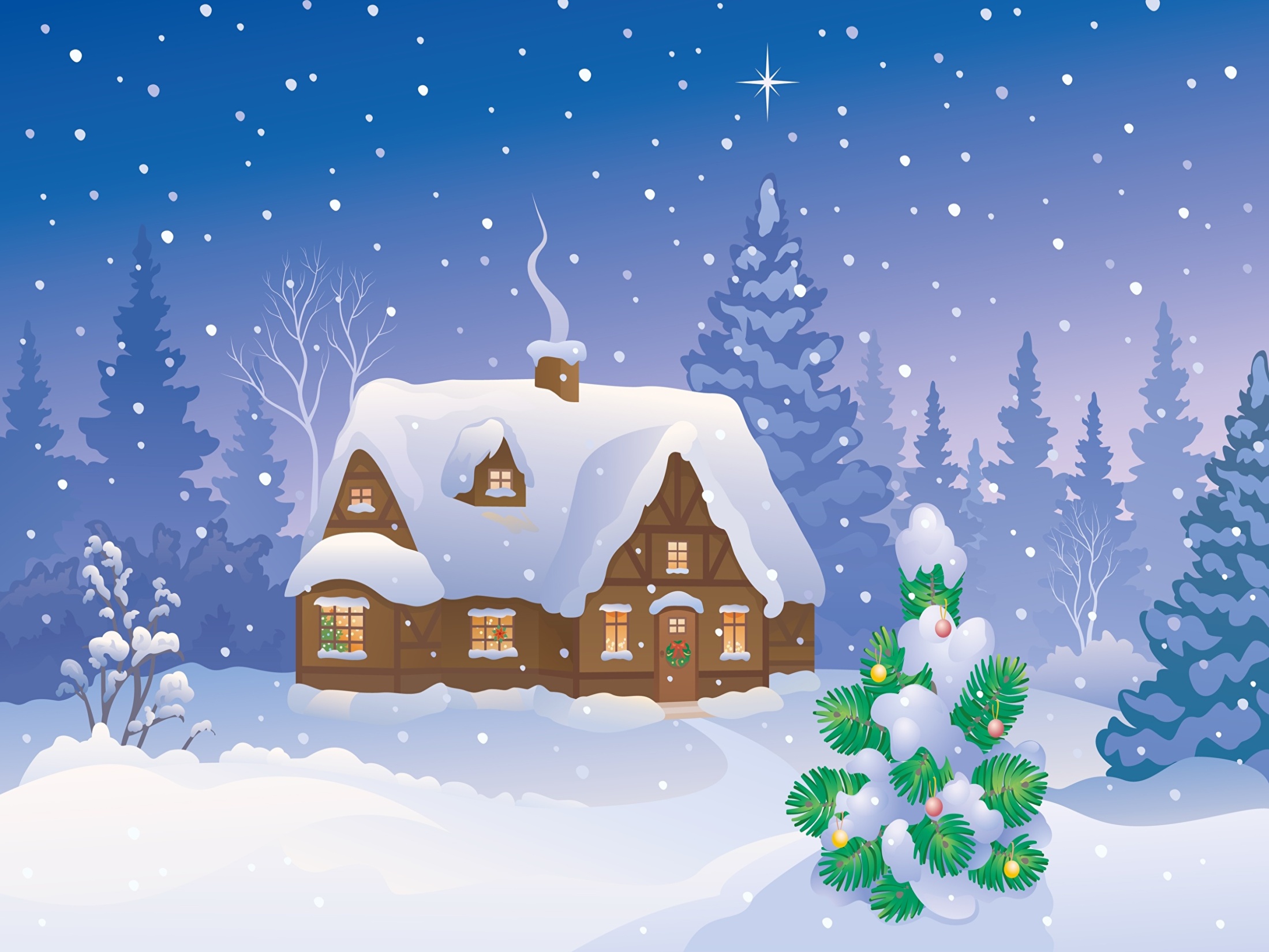 магазин
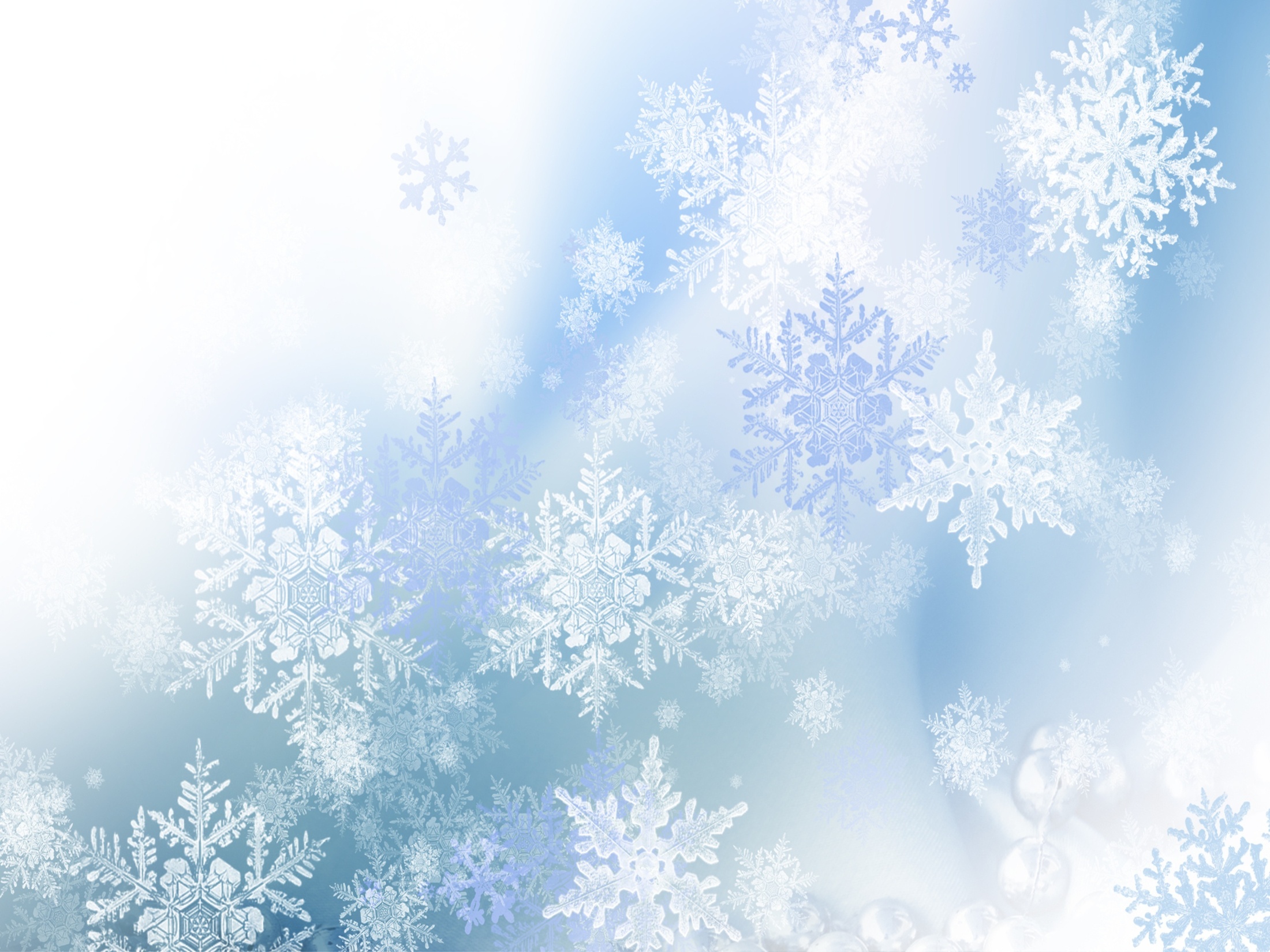 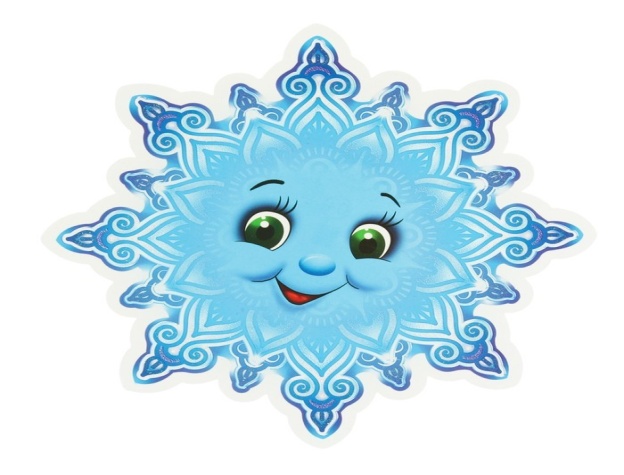 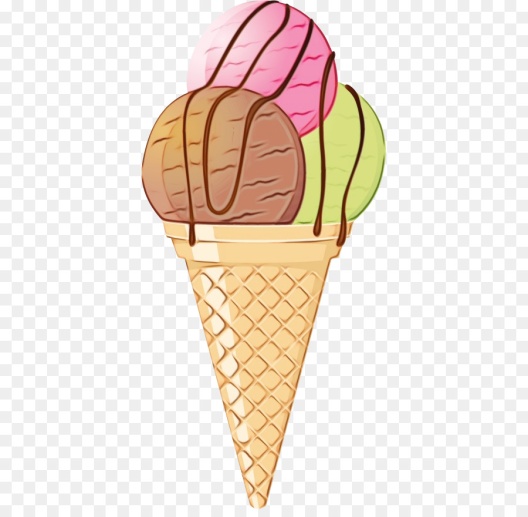 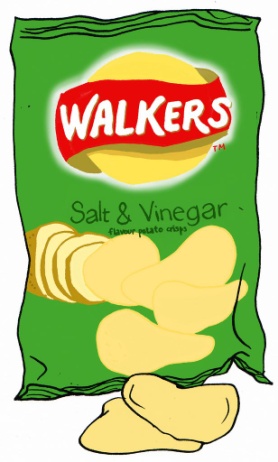 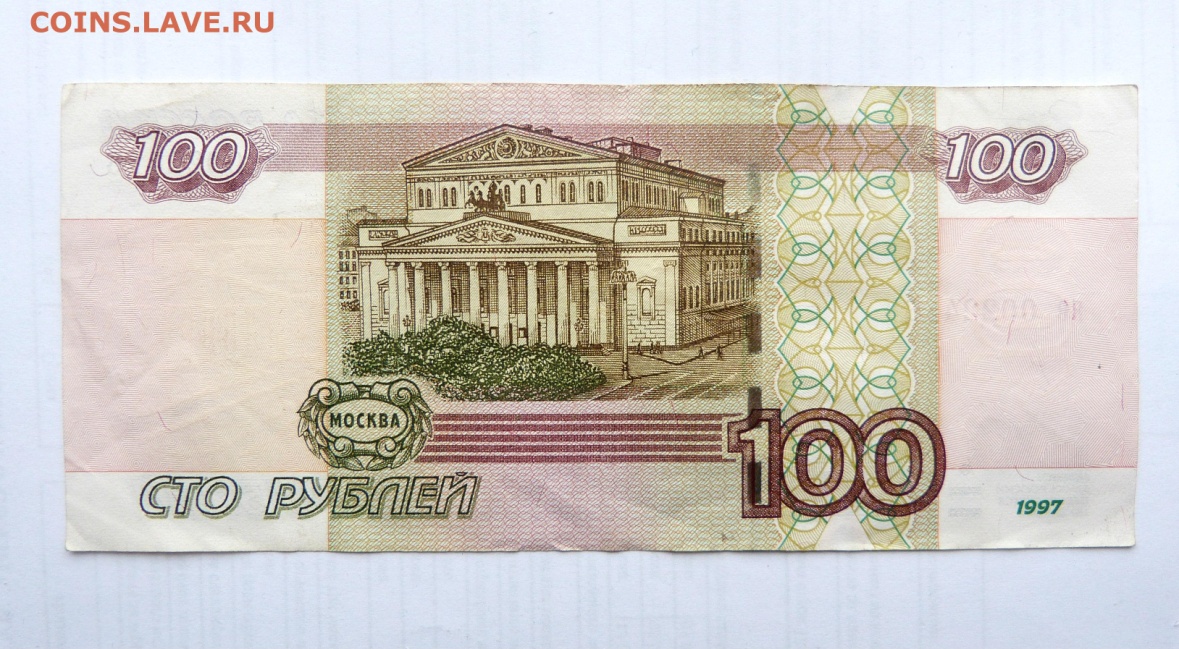 Сто снежинок
20 снеж.
77 снеж
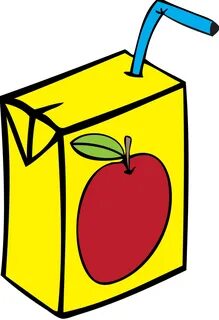 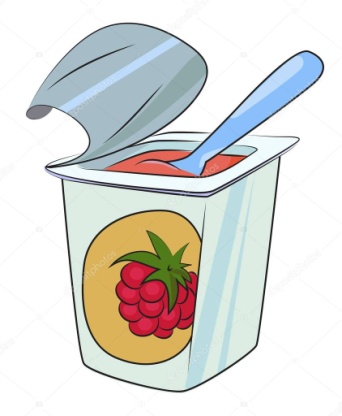 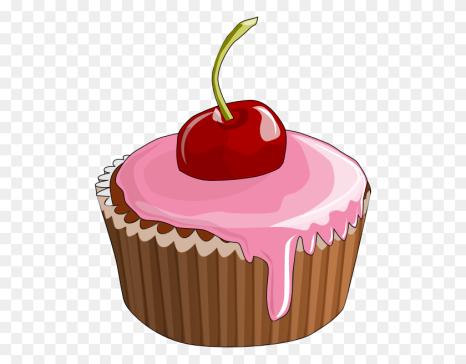 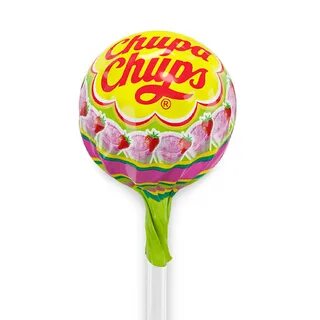 46 снеж
18 снеж
9 снеж
6 снеж
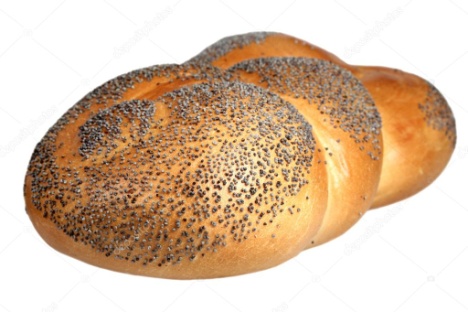 34 снеж
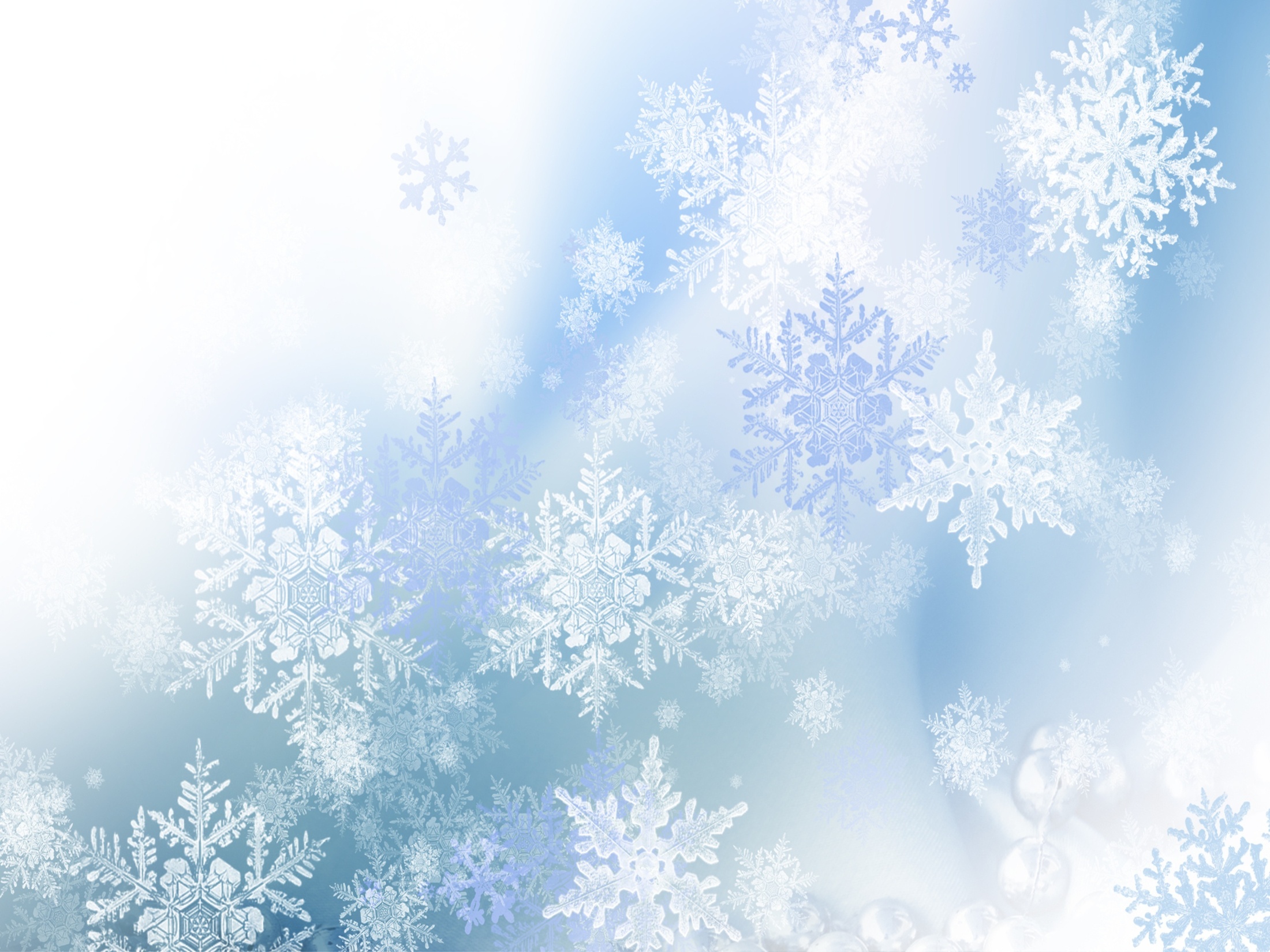 1.В числе 58 – 8 десятков и 5 единиц



2.                        и                   стоят 40 


3 Число 48 больше ,чем 30 на 18


                   дороже, чем               на 12


5   Сумма чисел 24 и 20 равна 44
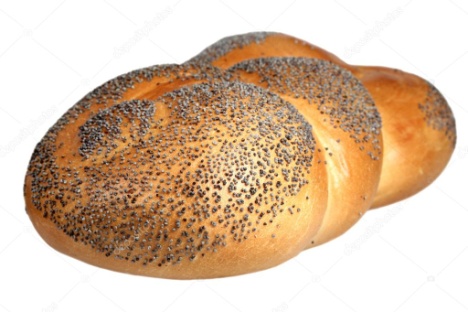 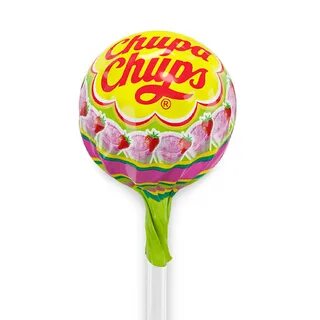 34 снеж
6 снеж
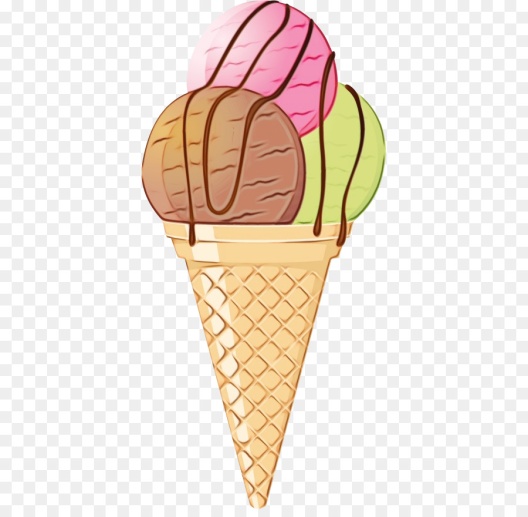 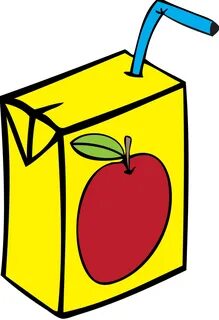 20 снеж.
18 снеж
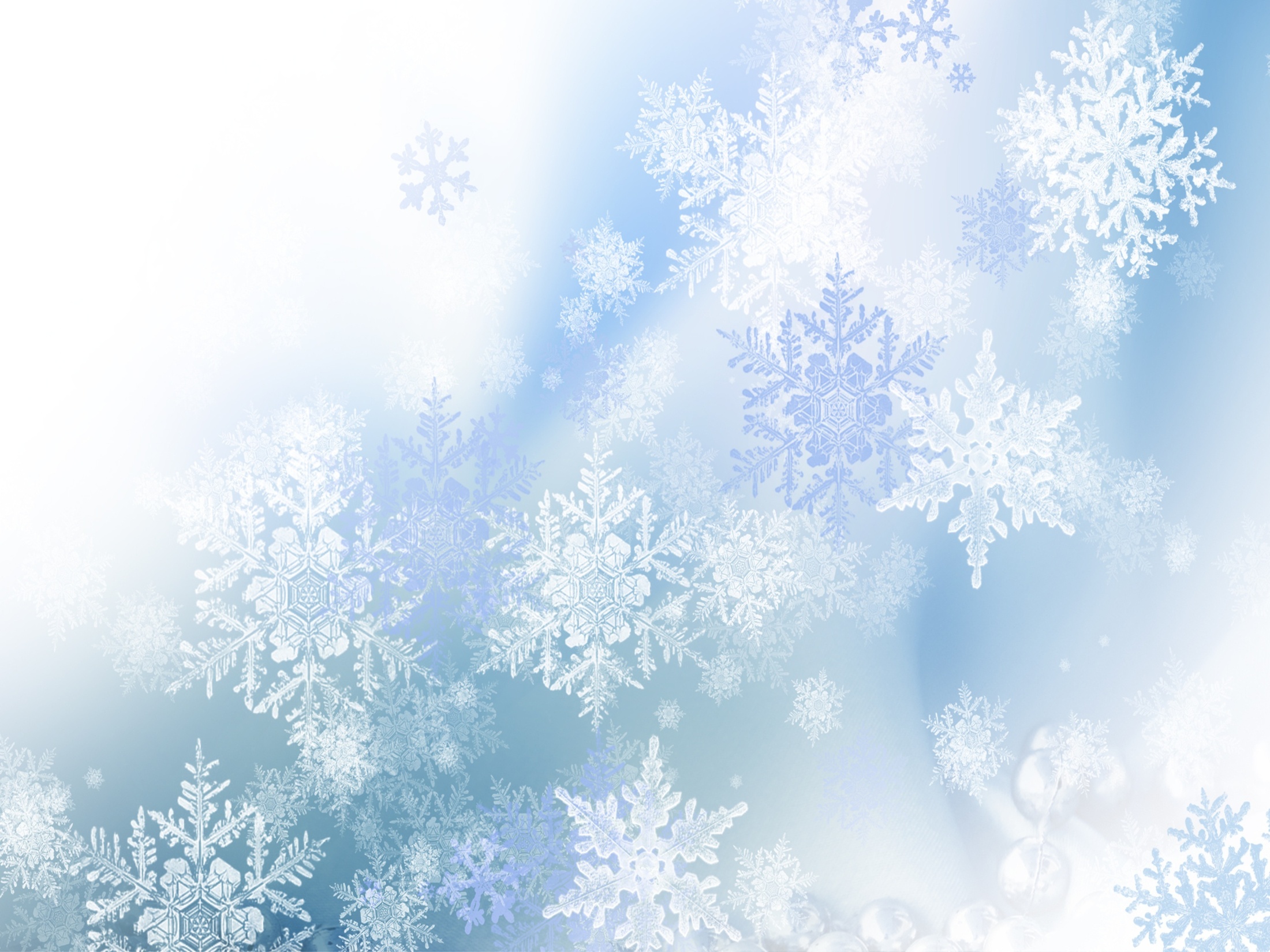 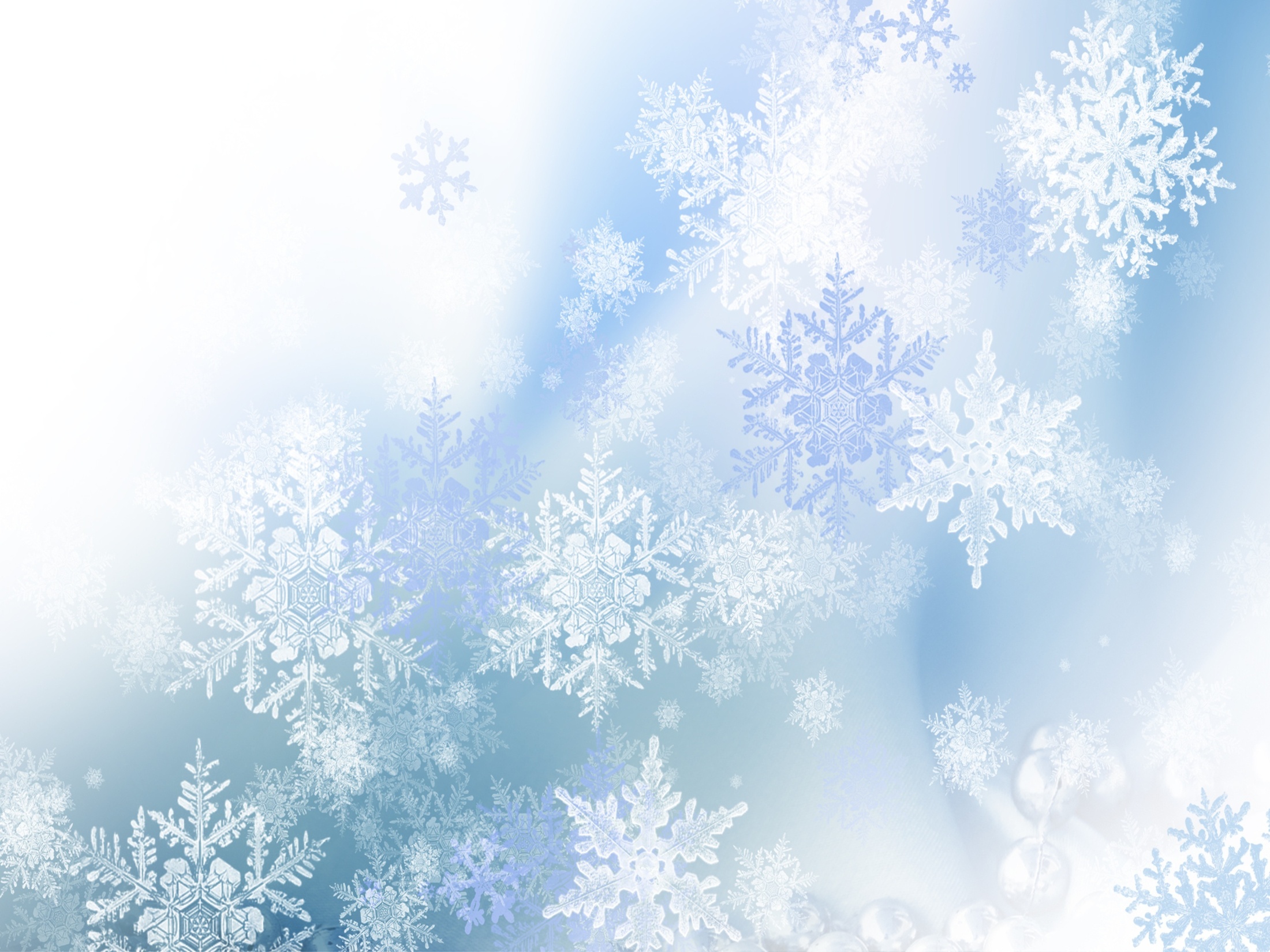 В лесу 40 ёлочек, а сосен -  на 15 больше.
Сколько всего ёлочек и сосен было в лесу?
Сколько сосен было в лесу?
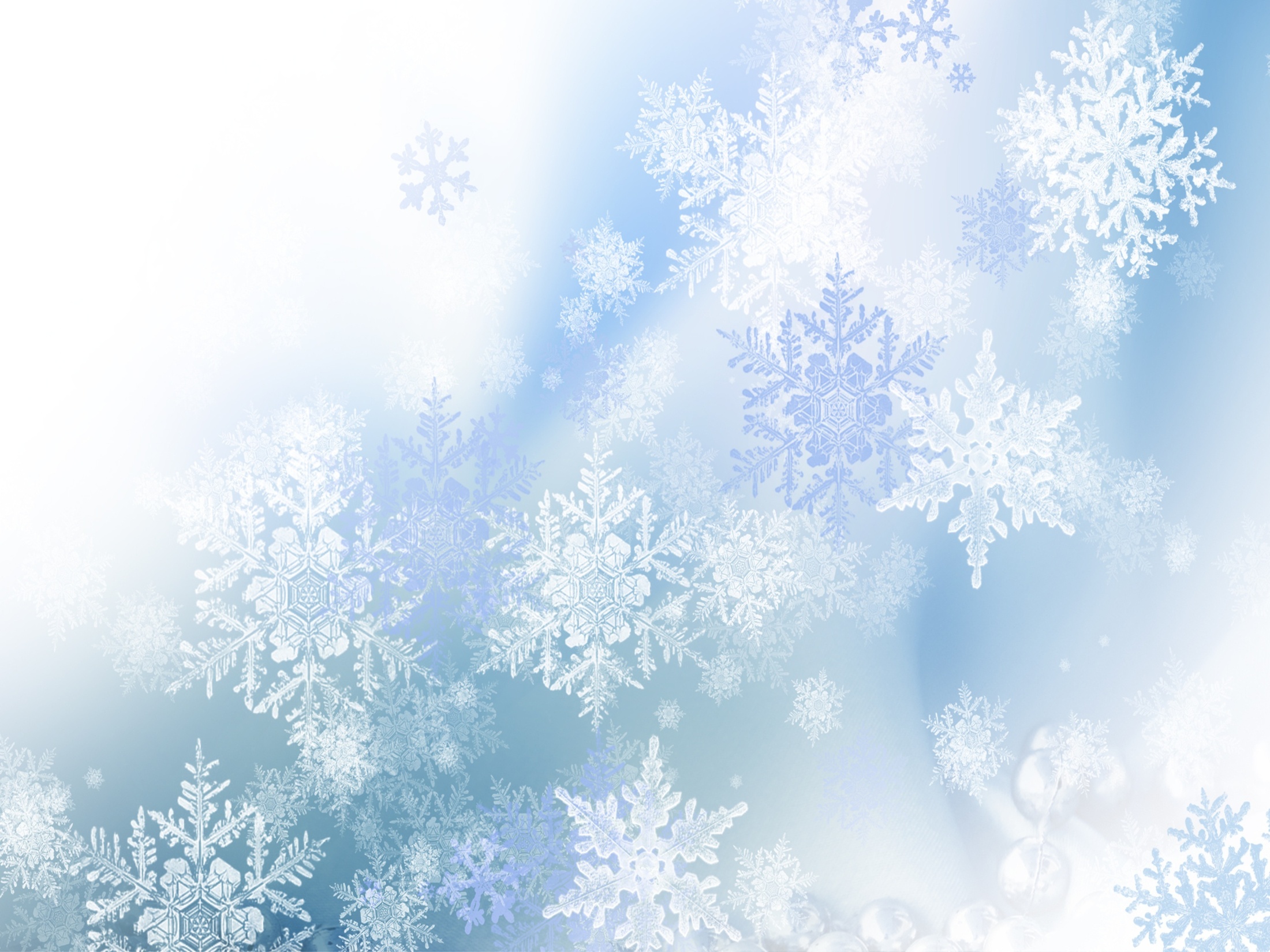 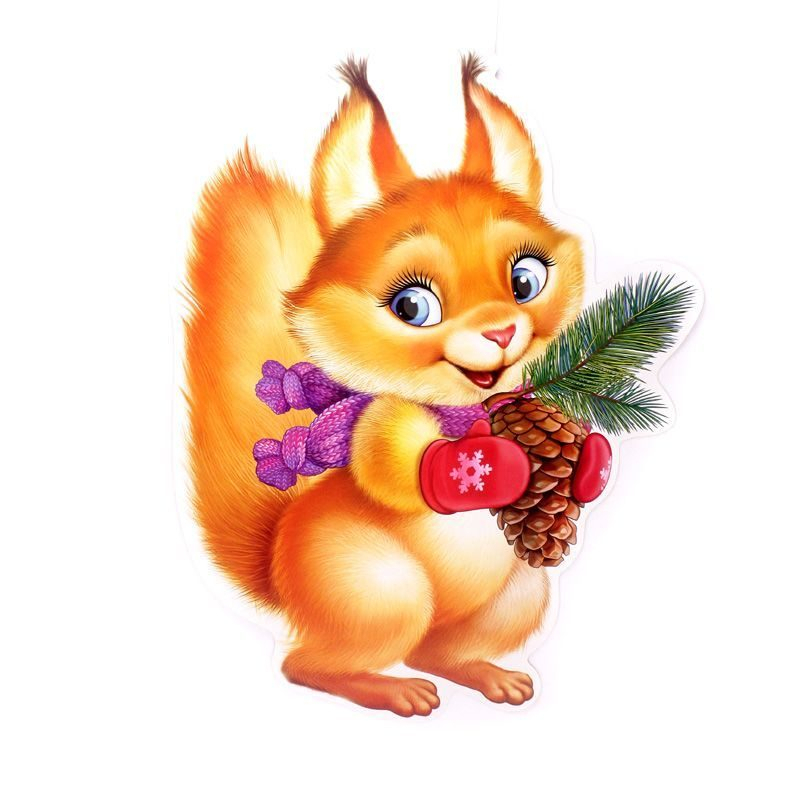 3+60 = 60+30
48+20 = 70-2
12-7  > 12-5
<
<
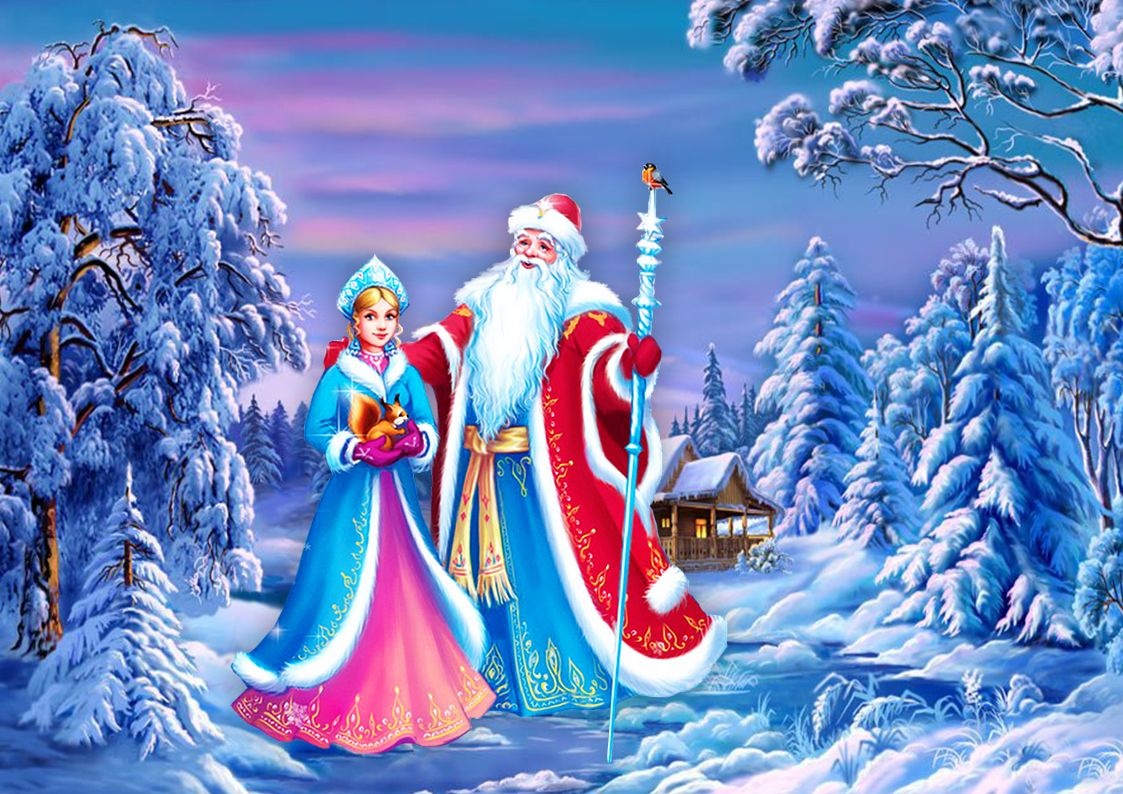